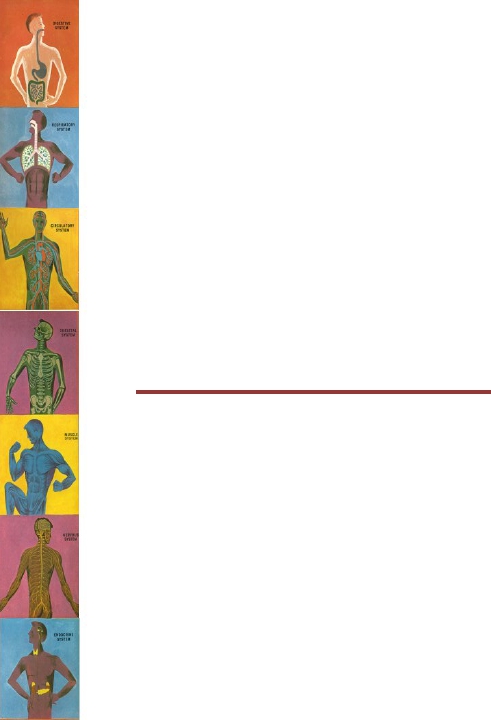 Homeostasis
Dr. Maha Saja
Physiology department,
Level 2,
Office 89,
Email: msaja@ksu.edu.sa
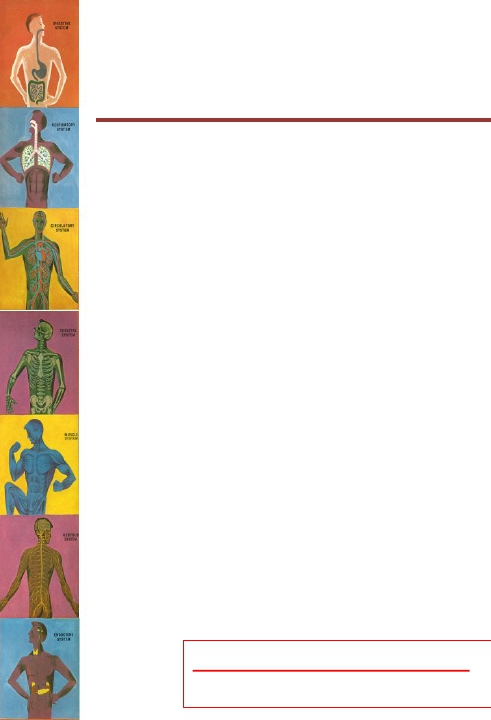 Objectives
•    Define the concept of the “internal environment” and state its
physiologic importance.
•    Differentiate between the external and internal environments.
•    Define and discuss the concept of homeostasis and its
importance to the living organism.
•    Discuss the physiologic control mechanisms that enable
maintenance of the normal steady state of the body.
•    Define a feedback mechanism and describe its components.
•    Differentiate between positive and negative feedback
mechanisms and give examples for each in the body.
Study source for this lecture:
(Guyton & Hall Textbook of Medical Physiology, 13th ed, Chapter 1)
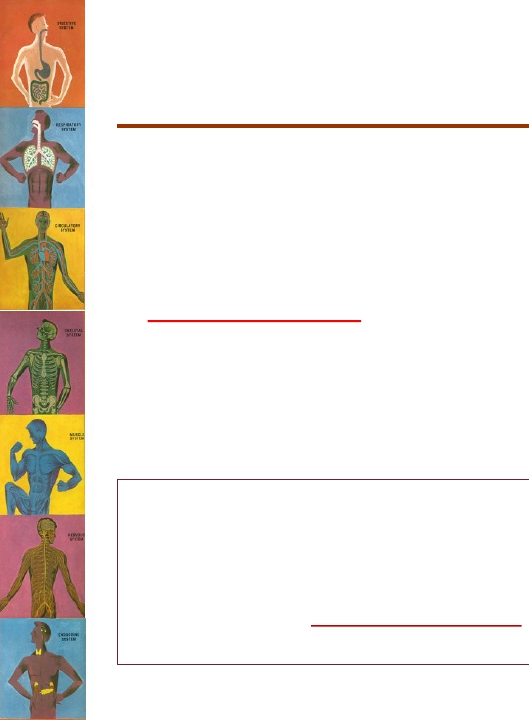 The Internal Environment
“Milieu Intérieur”
•    All the cells in the body are
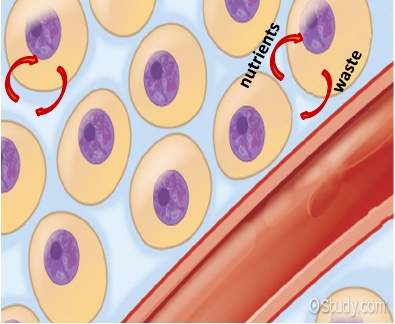 continuously bathing in fluid.
•    Because this fluid is outside
the cell, it is called
extracellular fluid (ECF).
•    It is from the ECF that cells get
the ions and nutrients needed
to maintain life.
Because,
All body cells live in the same environment (i.e. ECF).
The composition of ECF is almost similar between the different species.
It was named the “internal environment” by the French physiologist Claude
Bernard.
(Guyton and Hall Textbook of Medical Physiology. 13th ed. Ch-1)
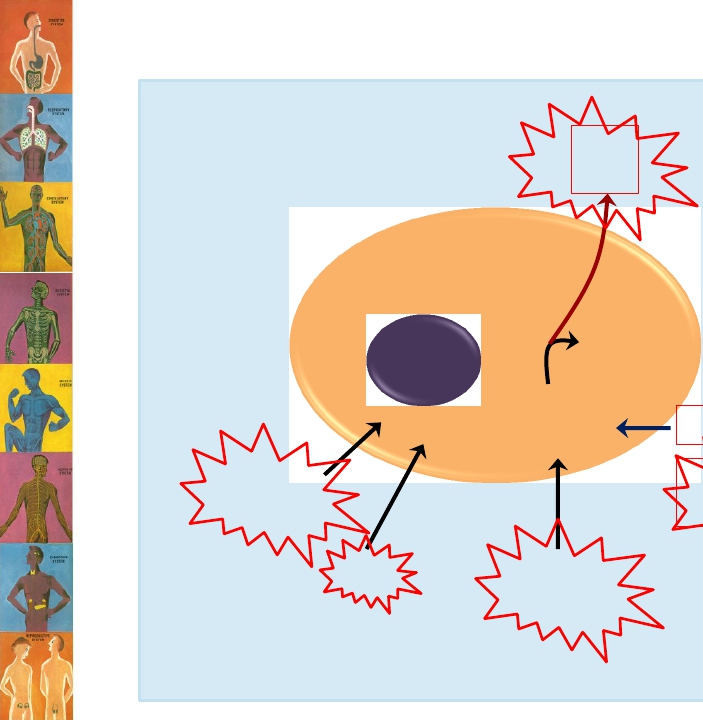 In order for the cell to function properly,
The internal environment need to
have the right amount/level of
these substances/variables.
(not too much and not too little)
waste
		CO2
	Urea
Work
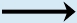 Energy (ATP)
Chemical
	reactions
enzymes
Fatty acids
Amino acids
pH
Temperature
Glucose
	Oxygen
Ions
ECF
(Mr. Ford’s class-Introduction to anatomy and physiology-youtube)
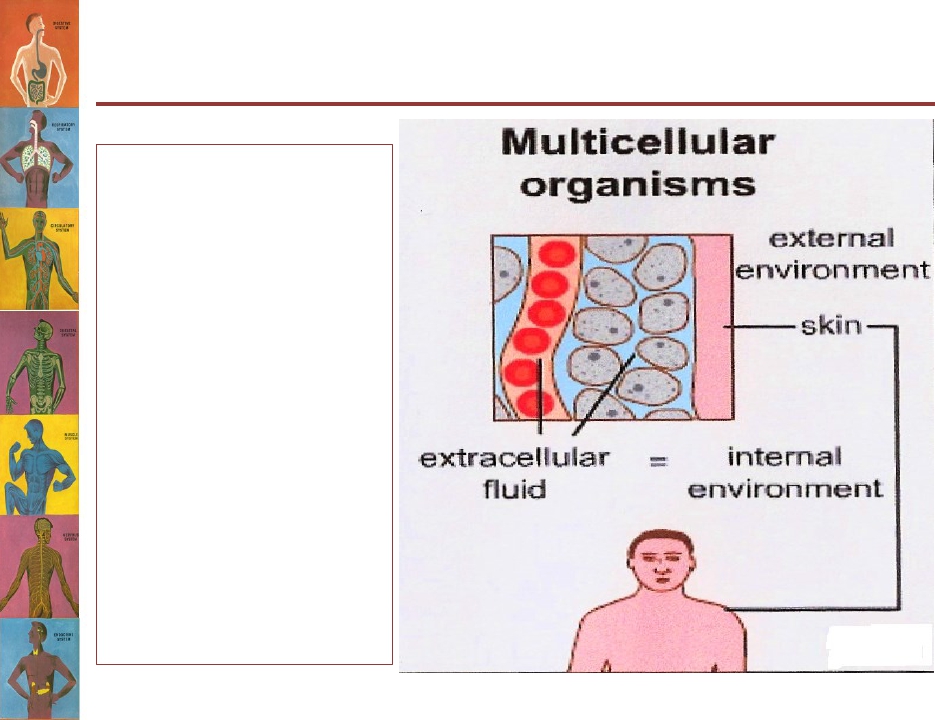 External vs Internal
			environment



•   ECF = the
	internal
	environment.



•   The skin
	separates this
	environment
	from the outside
	world which
	known as the
	external
	environment.
5
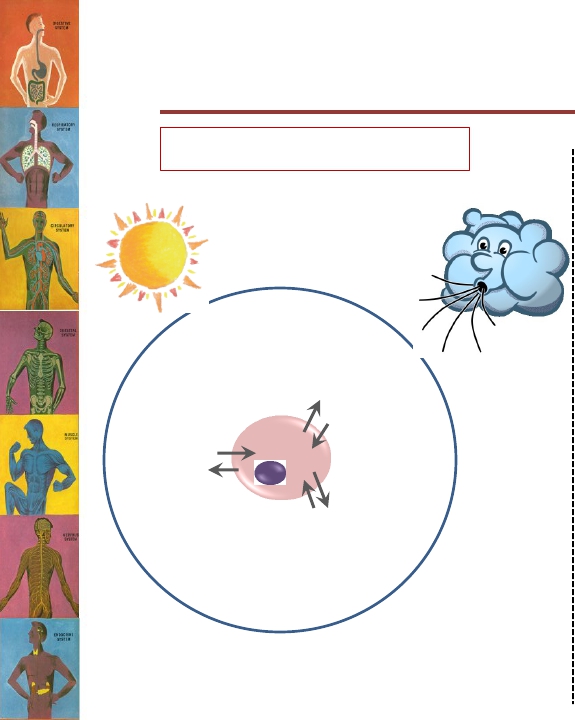 External vs Internal
	environment
In Unicellular organisms
In Multicellular organisms


	“External environment”
Internal environment = External environment
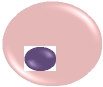 “Internal environment”
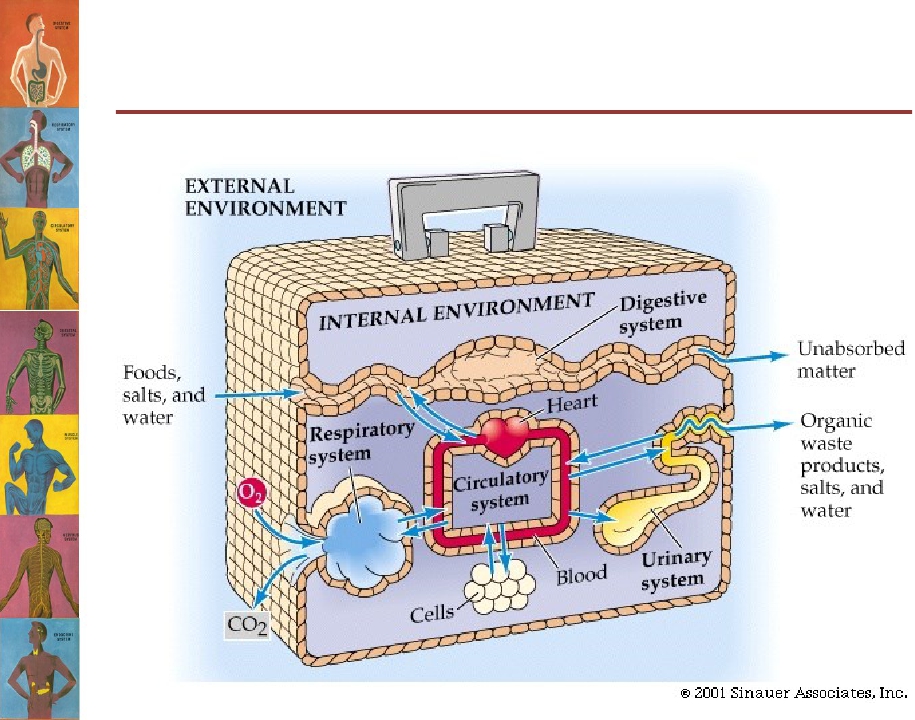 External vs Internal
environment
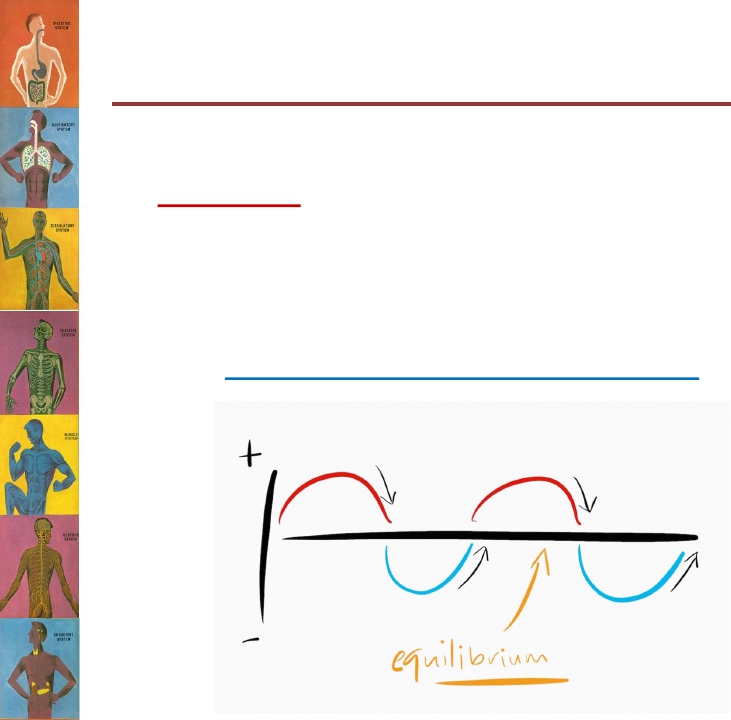 Homeostasis


•  The internal environment must be kept
	constant in the face of an ever changing
	external environment.



•  The internal environment of the body (ECF)is
	in a dynamic state of equilibrium
8
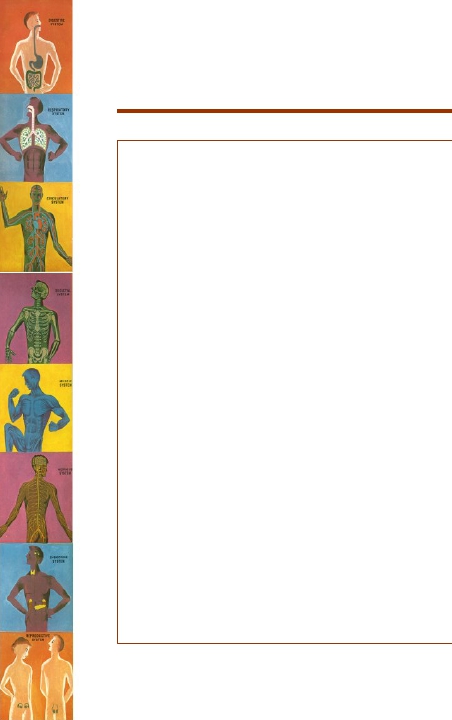 “Homeostasis”
•   The process by which the body keeps the internal
environment constant despite changes in the
external environment is known as
“Homeostasis”.
•   Homeostasis means:
– Homeo- : sameness, similarity
– -stasis: standing
•   Essentially all the functions of the body organs
and tissues aim at keeping the internal
environment at a nearly constant state.
(Guyton and Hall Textbook of Medical Physiology. 13th ed. Ch-1)
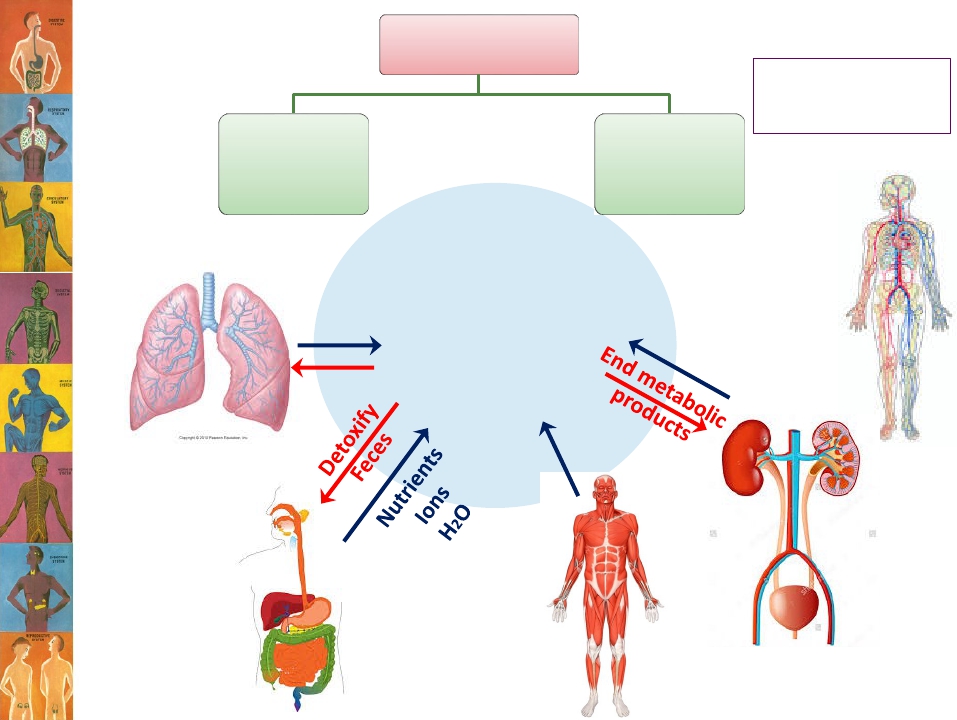 Control systems
Protection
		Skin
Immune system
Nervous
	system
Endocrine
	systems
O2


CO2
Internal
environment
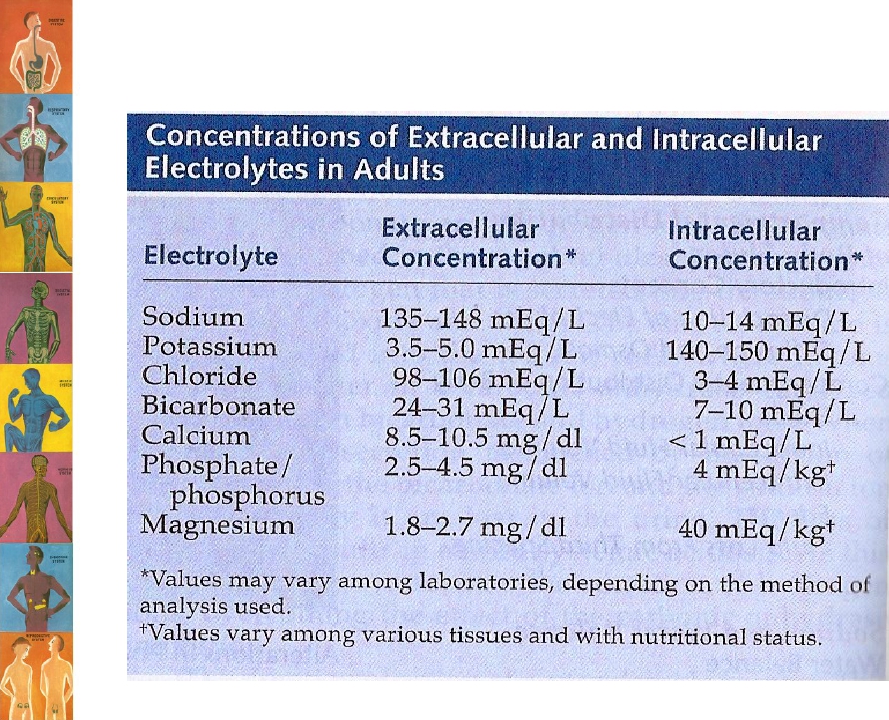 Body constituents are normally regulated within a range rather than a
fixed value;
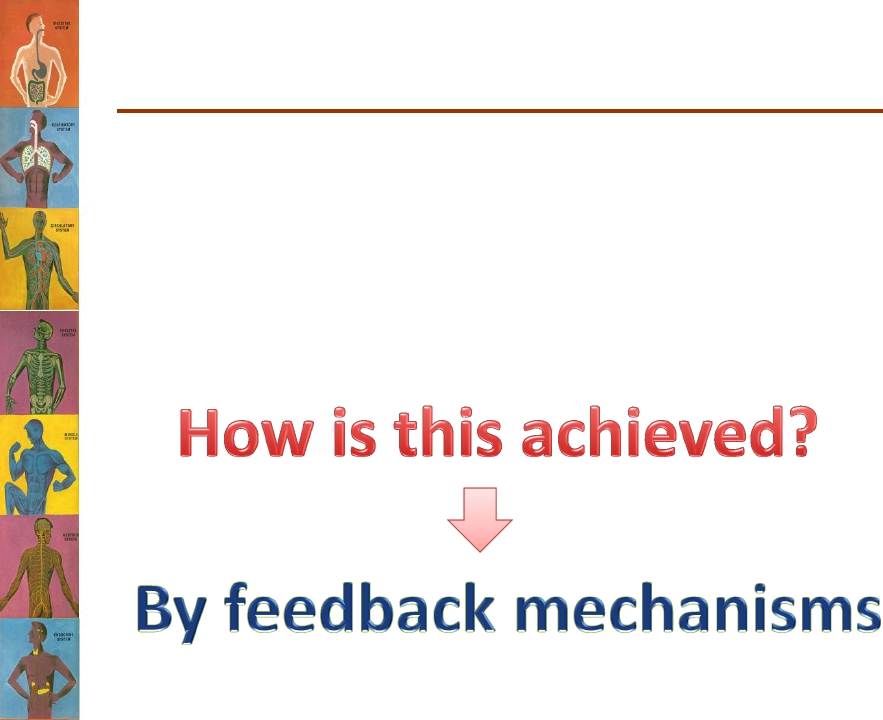 Control Mechanisms


•    The body has thousands of control systems.


•    They function to restore balance when it is lost.


•    Control systems operate;
		–   Within the organ itself
		–   Throughout the body → to control interrelations between organs.
12
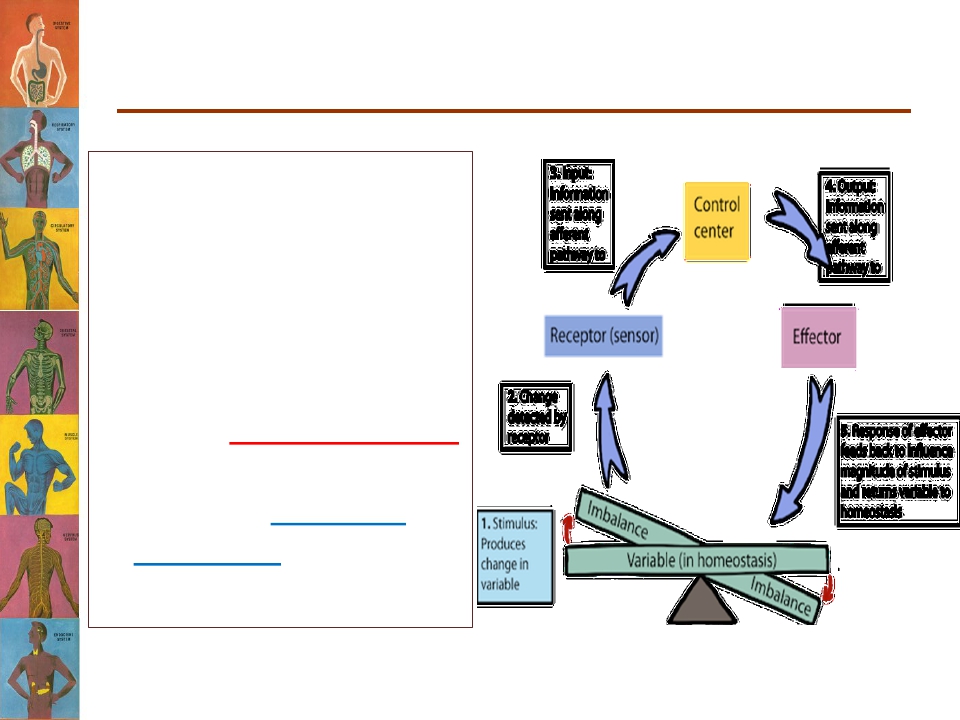 Feedback Mechanisms
What is meant by
feedback?
A loop system in
which the system
responds to
perturbation either
in the same direction
(positive feedback)
or in the opposite
direction (negative
feedback).
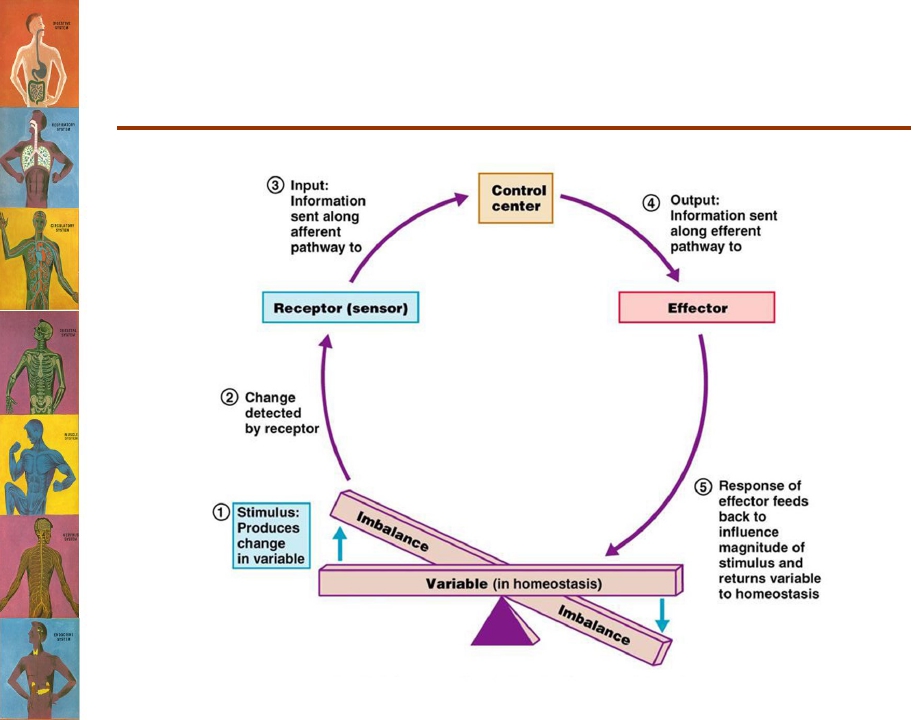 What are the components of a
feedback mechanism?
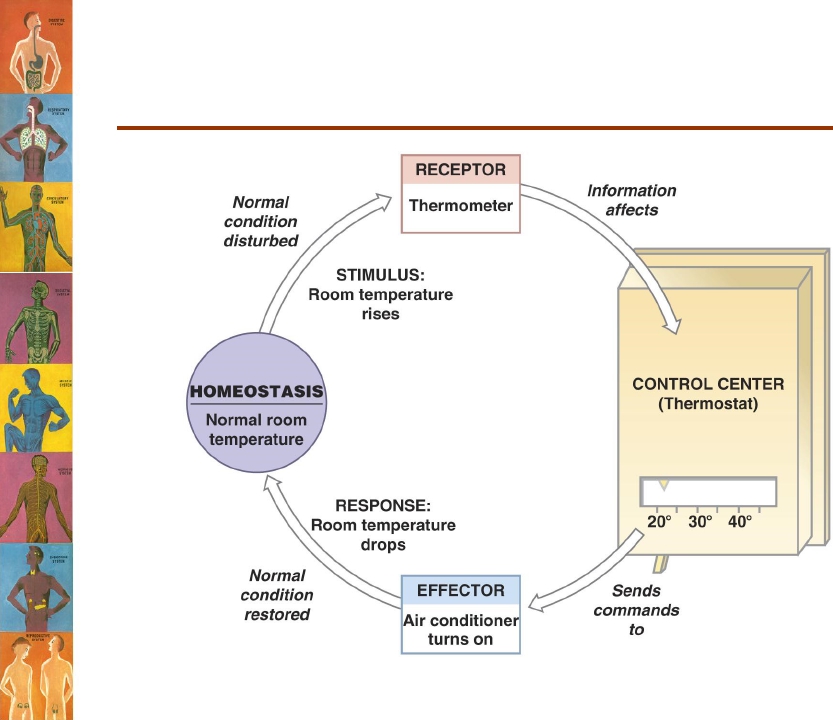 The Thermostat Analogy
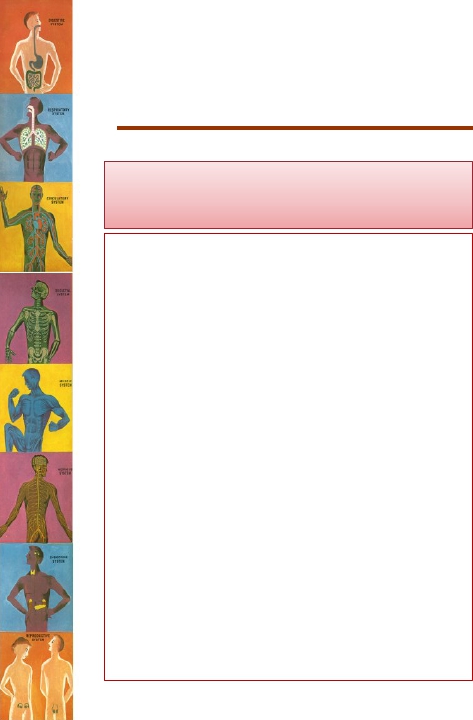 Types of Feedback Mechanisms
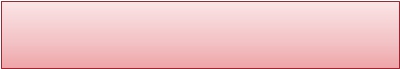 Negative feedback

The effector response of the
system is in the opposite
direction to the stimulus that
initiated the response.


E.g;
•    A high level of in CO2 in the
	ECF will increase pulmonary
	ventilation, increasing the
	amount of CO2 expired
	which will bring the level of
	CO2 in ECF down.

•    Most of the control systems
	of the body act by negative
	feedback.
Positive feedback

	The effector response is in the
	same direction of the stimulus
	that initiated the response.



	E.g;
	•    In nerve signaling, entry of a
		small amount of Na+ into
		the cell will open more Na+
		channels causing more Na+
		to enter the cell.


	•    Only few systems display
		positive feedback
		mechanisms.. WHY?


(Guyton and Hall Textbook of Medical Physiology. 13th ed. Ch-1)
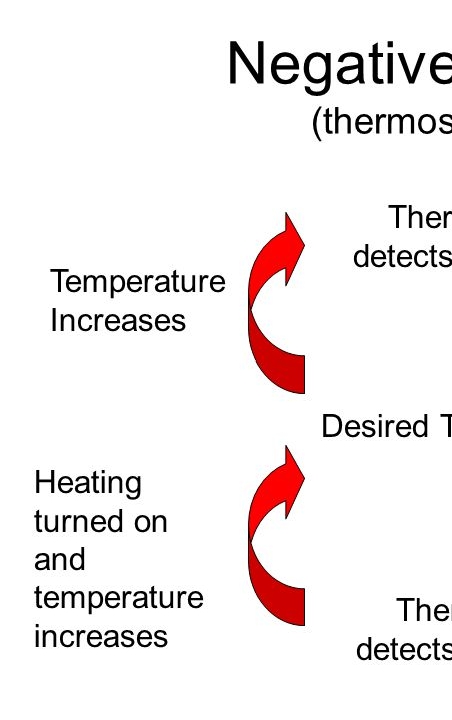 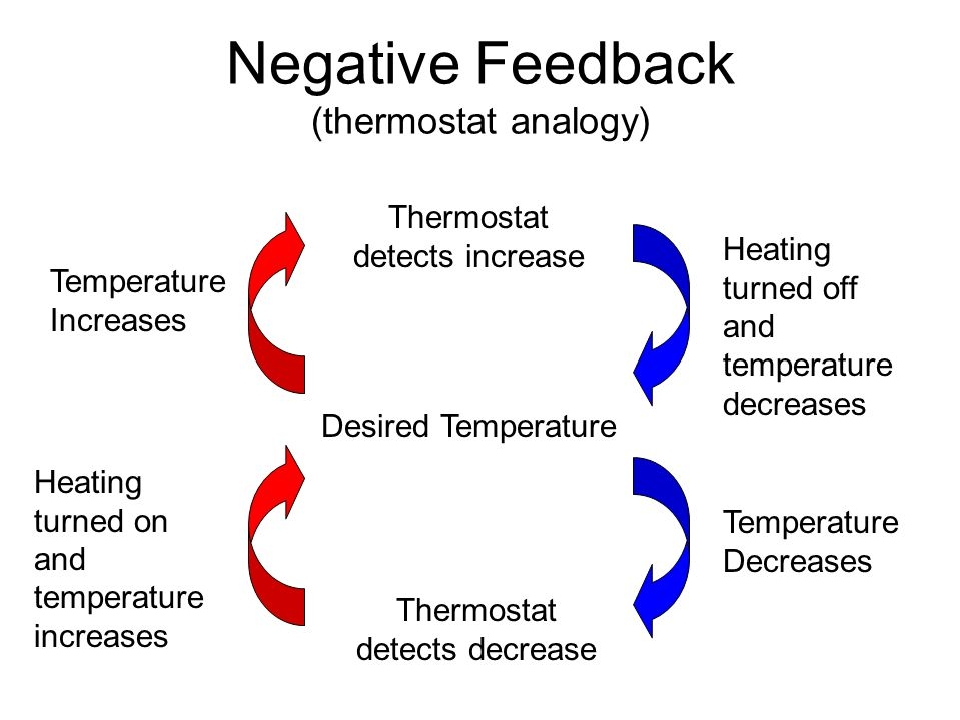 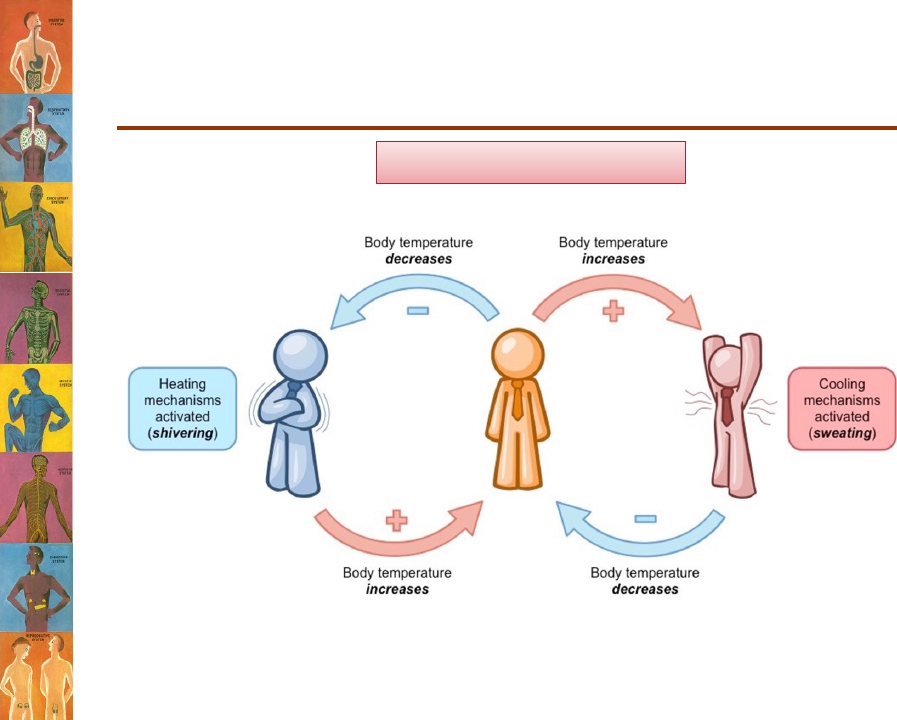 Examples of Negative Feedback
Mechanisms
Body temperature control
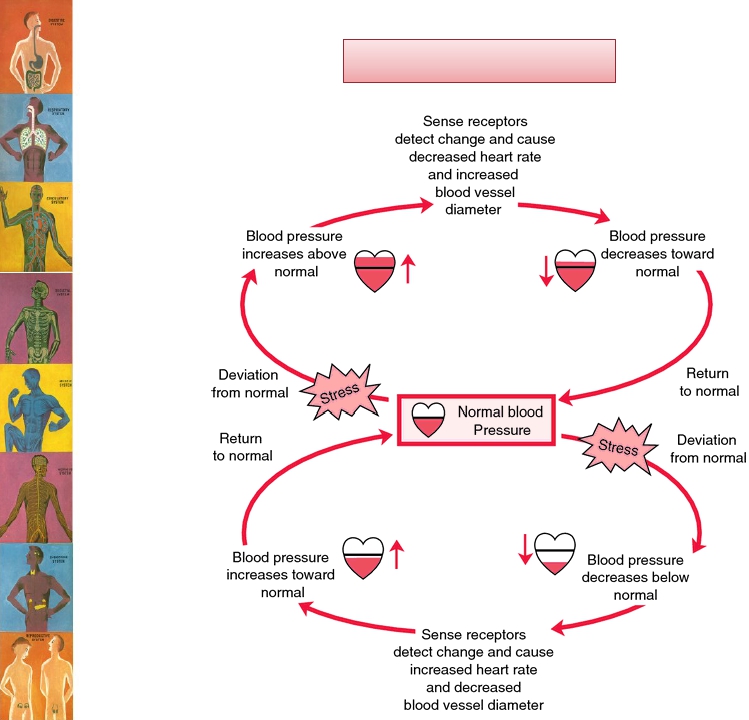 Blood pressure control
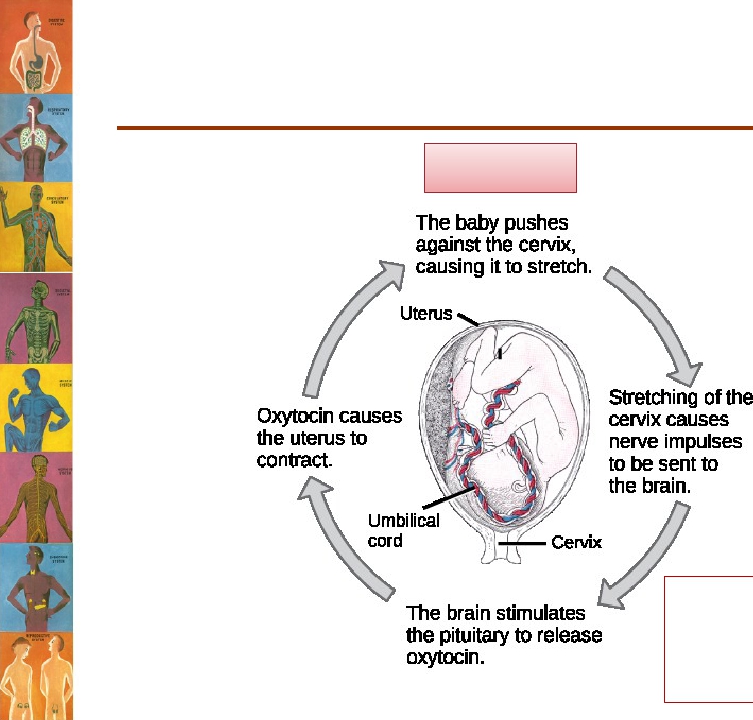 Examples of Positive Feedback
	Mechanisms


		Childbirth
Can you find other
examples for a positive
feedback mechanism in
		the body?
Disease is a state of disturbed
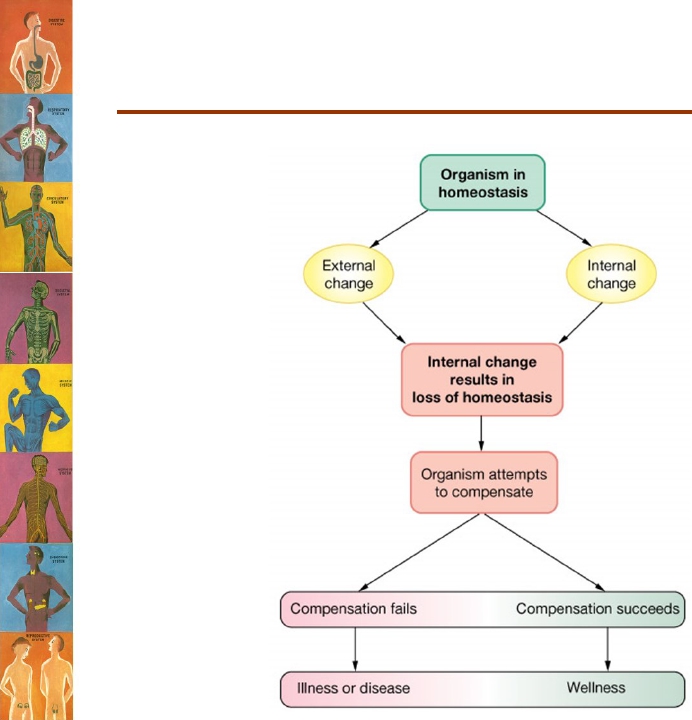 homeostasis
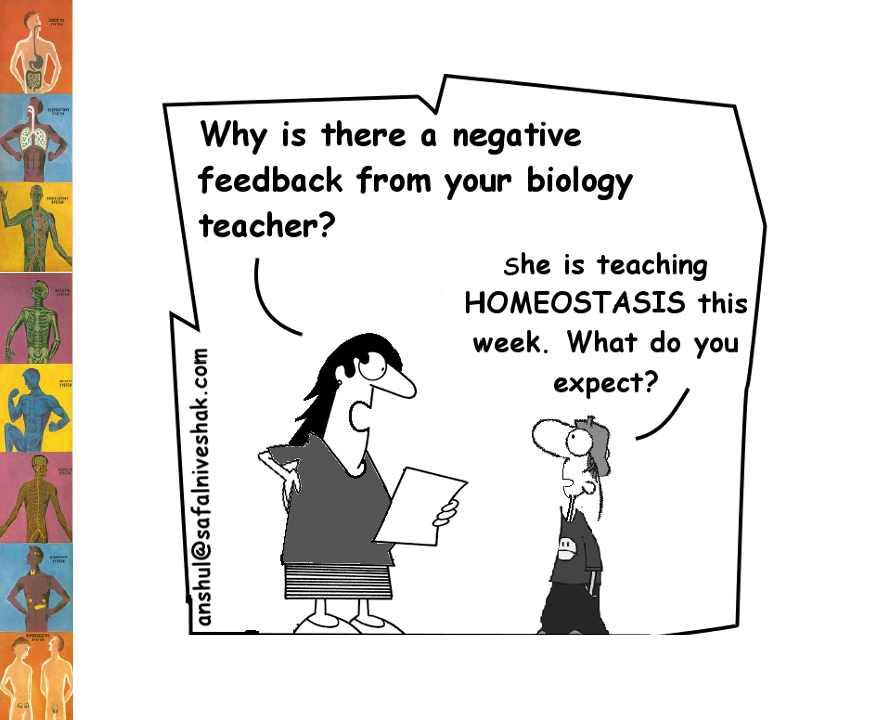 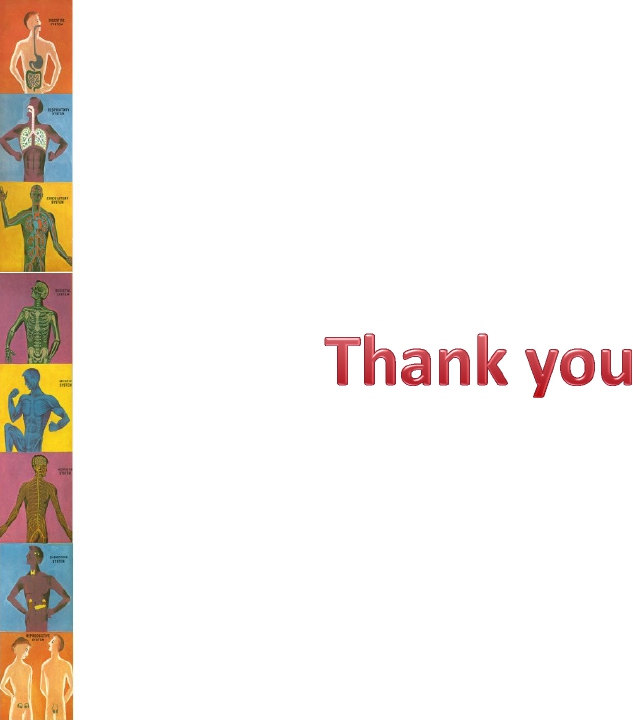